Equation of thermal conduction in solids
LL7 Section 32
Solids
Rate of change of heat energy  in a volume 
=
 negative of heat energy flux q out of volume through the boundary surface
=
Negative volume integral of div q by Gauss’s theorem.
Per unit volume…
Because of second term…
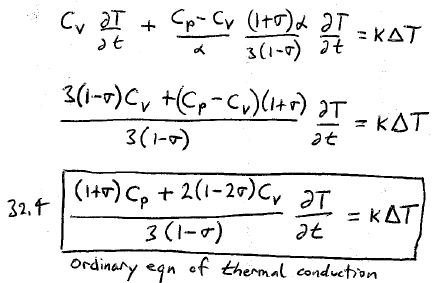